Online Cryptography Course                                      Dan Boneh
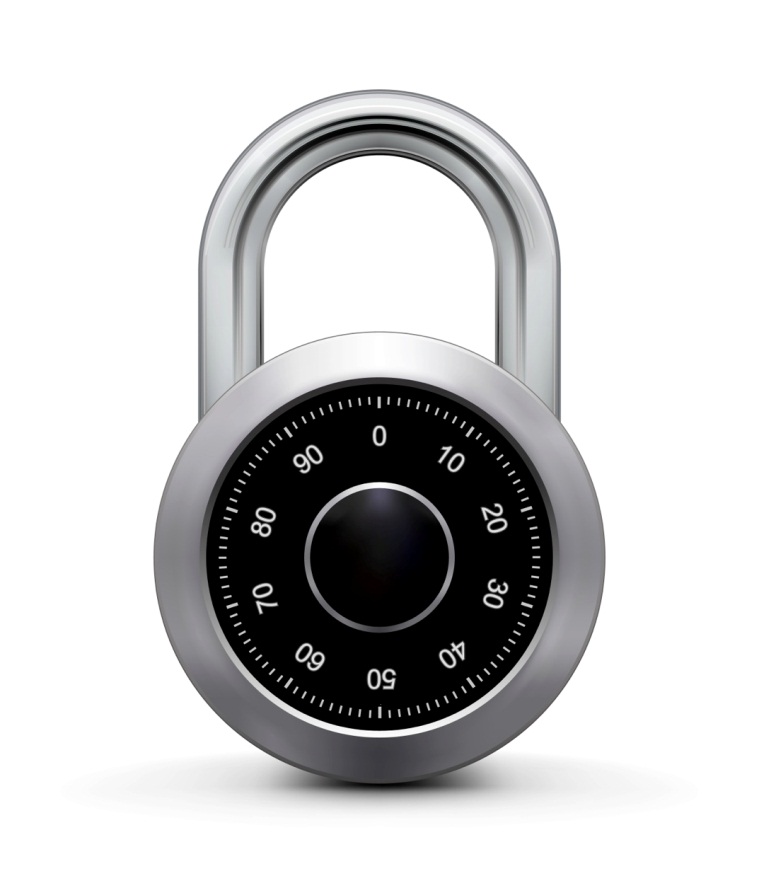 Message integrity
Message Auth. Codes
Message Integrity
Goal:      integrity,    no confidentiality.

Examples:
Protecting public binaries on disk.   
Protecting banner ads on web pages.
Message integrity:   MACs
Verify tag:
    V(k, m, tag)  = `yes’
?
k
k
message  m
tag
Alice
Bob
Generate tag:
     tag  S(k, m)
Def:    MAC  I = (S,V)  defined over  (K,M,T) is a pair of algs:	
S(k,m) outputs t in T
V(k,m,t) outputs `yes’ or `no’
Integrity requires a secret key
Verify tag:
    V(m, tag)  = `yes’
?
message  m
tag
Alice
Bob
Generate tag:
     tag  CRC(m)
Attacker can easily modify message m and re-compute CRC.

CRC designed to detect random, not malicious errors.
Secure MACs
Attacker’s power:    chosen message attack
    for m1,m2,…,mq   attacker is given   ti  S(k,mi)

Attacker’s goal:   existential forgery
    produce some new valid message/tag pair  (m,t).
			(m,t)    { (m1,t1) , … , (mq,tq) }

⇒   attacker cannot produce a valid tag for a new message
⇒   given  (m,t)   attacker cannot even produce (m,t’)  for   t’ ≠ t
Secure MACs
t1  S(k,m1)
m1  M
(m,t)
b=1    if  V(k,m,t) = `yes’   and  (m,t)    { (m1,t1) , … , (mq,tq) }
b=0   otherwise
For a MAC   I=(S,V)  and adv.  A  define a MAC game as:








Def:  I=(S,V)  is a secure MAC if for all “efficient”  A:	         AdvMAC[A,I]  =  Pr[Chal. outputs 1]    is “negligible.”
m2
, …, mq
Chal.
Adv.
t2
, …, tq
kK
b
Let  I = (S,V) be a MAC.
Suppose an attacker is able to find  m0 ≠ m1 such that
	S(k, m0) = S(k, m1)     for  ½ of the keys k in K
Can this MAC be secure?
Yes, the attacker cannot generate a valid tag for m0 or m1
No, this MAC can be broken using a chosen msg attack
It depends on the details of the MAC
Let  I = (S,V) be a MAC.
Suppose S(k,m) is always 5 bits long

Can this MAC be secure?
No, an attacker can simply guess the tag for messages
It depends on the details of the MAC
Yes, the attacker cannot generate a valid tag for any message
Example:  protecting system files
Suppose at install time the system computes:
filename
filename
filename
F1
F2
Fn
⋯
k derived fromuser’s password
t1 = S(k,F1)
t2 = S(k,F2)
tn = S(k,Fn)
Later a virus infects system and modifies system files
User reboots into clean OS and supplies his password
Then:   secure MAC   ⇒   all modified files will be detected
[Speaker Notes: Virus cannot create   (F’, t’)   that will verify properly.       Note however that virus may try to swap files around.]
End of Segment
Online Cryptography Course                                      Dan Boneh
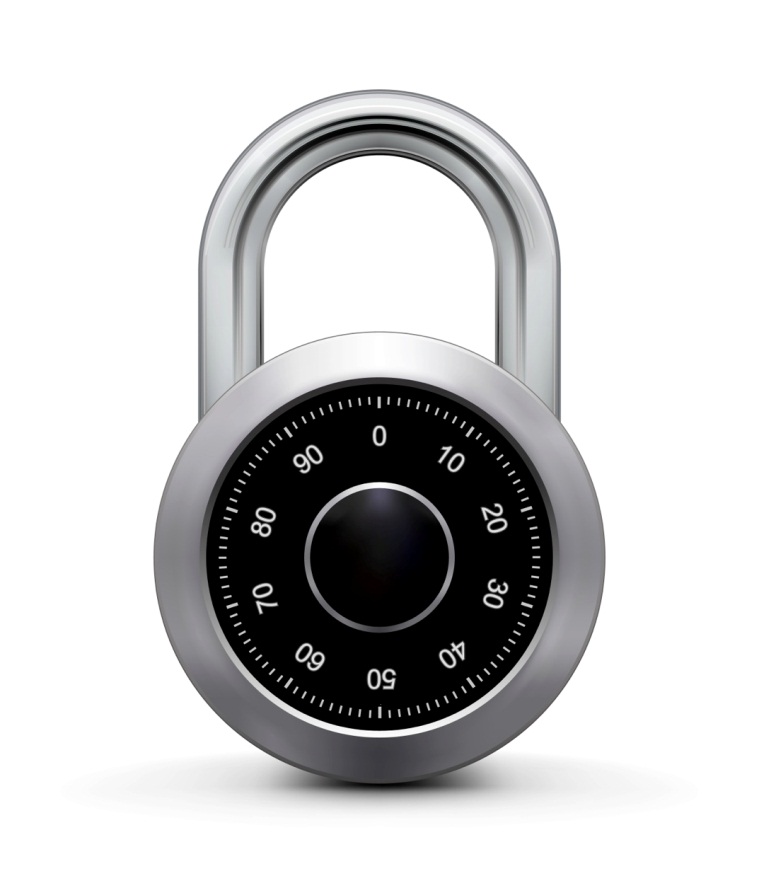 Message Integrity
MACs based on PRFs
Review:   Secure MACs
MAC:   signing alg.   S(k,m)⟶t   and verification alg.   V(k,m,t) ⟶0,1
Attacker’s power:    chosen message attack
    for m1,m2,…,mq   attacker is given   ti  S(k,mi)

Attacker’s goal:   existential forgery
    produce some new valid message/tag pair  (m,t).
			(m,t)    { (m1,t1) , … , (mq,tq) }
⇒   attacker cannot produce a valid tag for a new message
Secure PRF   ⇒   Secure MAC
For a PRF   F: K × X  ⟶ Y   define a MAC    IF = (S,V)    as:
	S(k,m)  :=  F(k,m)
	V(k,m,t):   output `yes’ if  t = F(k,m) and `no’ otherwise.
message  m
tag
Alice
Bob
tag  F(k,m)
accept msg if
       tag = F(k,m)
A bad example
Suppose   F: K × X  ⟶ Y   is a secure PRF with   Y = {0,1}10

   Is the derived MAC   IF   a secure MAC system?
Yes, the MAC is secure because the PRF is secure
No tags are too short:  anyone can guess the tag for any msg
It depends on the function   F
Security
Thm:	If  F: K×X⟶Y  is a secure PRF  and  1/|Y| is negligible   	(i.e.  |Y| is large)   then  IF  is a secure MAC.
	In particular,  for every eff. MAC adversary A attacking IF	there exists an eff. PRF adversary B attacking F  s.t.:
			AdvMAC[A, IF]    AdvPRF[B, F]   +  1/|Y|

   IF  is secure as long as  |Y|  is large,   say  |Y| = 280 .
Proof Sketch
t1  f(m1)
m1  X
(m,t)
Suppose   f: X  ⟶ Y    is a truly random function
Then MAC adversary A must win the following game:



A wins if    t = f(m)    and      m    { m1 , … , mq }
⇒      Pr[A wins] = 1/|Y|
m2
, …,   mq
Chal.
Adv.
f(m2)
, …, f(mq)
f  in 
 Funs[X,Y]
same must hold for  F(k,x)
Examples
AES:   a MAC for 16-byte messages.

Main question:    how to convert Small-MAC into a Big-MAC  ?

Two main constructions used in practice:
CBC-MAC   (banking – ANSI X9.9, X9.19,   FIPS 186-3)
HMAC  (Internet protocols:  SSL, IPsec, SSH, …)

Both convert a small-PRF into a big-PRF.
Truncating MACs based on PRFs
Easy lemma:    suppose   F: K × X  ⟶ {0,1}n   is a secure PRF.
	Then so is    Ft(k,m) = F(k,m)[1…t]      for all    1 ≤ t ≤ n


⇒  if  (S,V)  is a MAC is based on a secure PRF outputting n-bit tags
	the truncated MAC outputting   w   bits is secure
		     … as long as  1/2w  is still negligible   (say  w64)
End of Segment
Online Cryptography Course                                      Dan Boneh
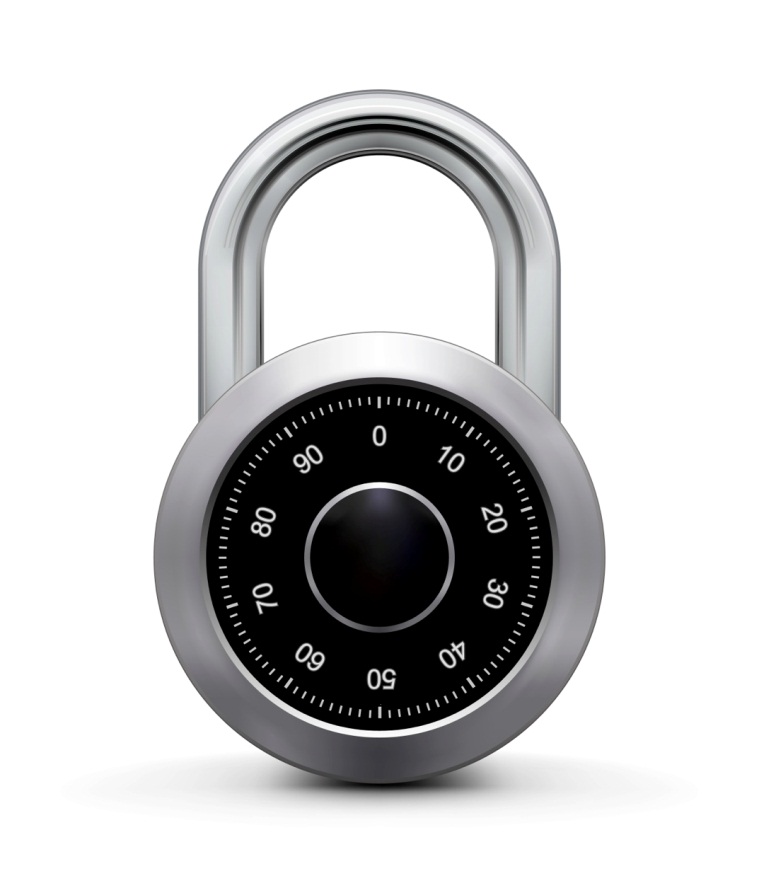 Message Integrity
CBC-MAC and NMAC
MACs and PRFs
Recall:  secure PRF  F   ⇒   secure MAC,      as long as |Y| is large
		S(k, m) =  F(k, m)

Our goal:   
	given a PRF for short messages  (AES)
	construct a PRF for long messages

From here on let   X = {0,1}n    (e.g.  n=128)
raw CBC
Construction 1:   encrypted CBC-MAC
m[0]
m[1]
m[3]
m[4]



F(k,)
F(k,)
F(k,)
F(k,)
Let   F: K × X ⟶ X   be a PRP 
Define new PRF   FECBC : K2 × X≤L ⟶ X
F(k1,)
tag
[Speaker Notes: Define the notation   X^{<L}]
cascade
Construction 2:   NMAC   (nested MAC)
m[0]
m[1]
m[3]
m[4]
t
k
F
F
F
F
>
t ll fpad
>
>
>
F
>
k1
Let   F: K × X ⟶ K   be a PRF 
Define new PRF   FNMAC : K2 × X≤L ⟶ K
tag
[Speaker Notes: Explain that both MACs use a final encryption step.    The internal PRFs are only secure for prefix free messages --- simply say fixed length messages. 
Cascade is a generalization of GGM.   Is the basis of HMAC.]
Why the last encryption step in ECBC-MAC and NMAC?
NMAC:    suppose we define a MAC    I =  (S,V)     where
			S(k,m) = cascade(k, m)
This MAC is secure
This MAC can be forged without any chosen msg queries
This MAC can be forged with one chosen msg query
This MAC can be forged, but only with two msg queries
Why the last encryption step in ECBC-MAC?
Suppose we define a MAC    IRAW =  (S,V)     where
			S(k,m) = rawCBC(k,m)
Then   IRAW  is easily broken using a 1-chosen msg attack.
Adversary works as follows:
Choose an arbitrary one-block message   mX
Request tag for m.    Get   t = F(k,m)
Output  t  as MAC forgery for the 2-block message  (m,  tm)
Indeed:    rawCBC(k, (m,  tm) ) = F(k, F(k,m)(tm) ) = F(k, t(tm) ) = t
[Speaker Notes: Note that forgery is an extension of query.   rawCBC is a secure PRF if no message is a prefix of another (e.g. if all messages are same length).]
ECBC-MAC and NMAC analysis
Theorem:     For any L>0,	For every eff. q-query PRF adv. A attacking FECBC or FNMAC	there exists an eff. adversary B  s.t.:
		   AdvPRF[A, FECBC]   AdvPRP[B, F]  +  2 q2 / |X|
			AdvPRF[A, FNMAC]   q⋅L⋅AdvPRF[B, F]  +  q2 / 2|K|
CBC-MAC is secure as long as   q  <<  |X|1/2
NMAC is secure as long as   q  <<  |K|1/2               (264 for AES-128)
An example
AdvPRF[A, FECBC]   AdvPRP[B, F]  +  2 q2 / |X|
q = # messages MAC-ed with k    
Suppose we want   AdvPRF[A, FECBC] ≤  1/232          ⇐    q2 /|X| < 1/ 232 
AES:     |X| = 2128    ⇒   q < 248
	So, after  248  messages must, must change key

3DES:    |X| = 264    ⇒   q < 216
The security bounds are tight:  an attack
After signing	|X|1/2  messages with ECBC-MAC  or  
	|K|1/2  messages with NMAC
the MACs become insecure

Suppose the underlying PRF  F  is a PRP   (e.g. AES)
Then both PRFs (ECBC and NMAC) have the following extension property:
          ∀x,y,w:   FBIG(k, x) = FBIG(k, y)     ⇒    FBIG(k,  xllw) = FBIG(k, yllw)
[Speaker Notes: Actually, don’t need to assume F is a PRP.]
The security bounds are tight:  an attack
Let  FBIG: K × X ⟶ Y   be a PRF that has the extension property
	FBIG(k, x) = FBIG(k, y)     ⇒    FBIG(k,  xllw) = FBIG(k, yllw)
Generic attack on the derived MAC:
step 1:   issue  |Y|1/2  message queries for rand. messages in X.
		obtain   ( mi, ti )      for  i = 1 ,…, |Y|1/2  
step 2:   find a collision   tu = tv   for u≠v   (one exists w.h.p by b-day paradox)
step 3:   choose some w and query for   t := FBIG(k, mullw)
step 4:   output forgery  (mvllw,  t).     Indeed    t := FBIG(k, mvllw)
Better security:   a rand. construction
2 blocks
m
k1
k
rawCBC
t
>
>
rawCBC
tag
r
rand. r in X
Let   F: K × X ⟶ X   be a PRF.      Result:  MAC with tags in X2.

Security:          AdvMAC[A, IRCBC]   AdvPRP[B, F] ⋅ (1 +  2 q2 / |X| )
⇒   For 3DES:    can sign  q=232  msgs with one key
[Speaker Notes: Need to output  r  so tag can be verified.
Main point:  attacker doesn’t know when collision happened on first rawCBC.    So previous attack doesn’t apply.]
Comparison
ECBC-MAC is commonly used as an AES-based MAC
CCM encryption mode  (used in 802.11i)
NIST standard called CMAC

NMAC not usually used with AES or 3DES
Main reason:    need to change AES key on every block
		requires re-computing AES key expansion
But NMAC is the basis for a popular MAC called HMAC (next)
End of Segment
Online Cryptography Course                                      Dan Boneh
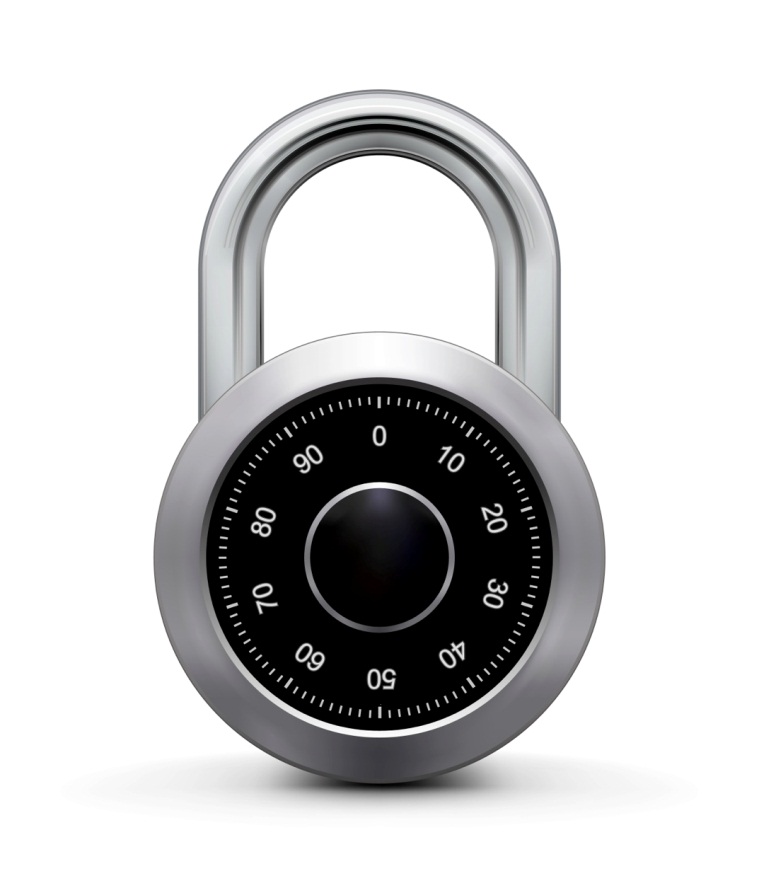 Message Integrity
MAC padding
Recall:   ECBC-MAC
m[0]
m[1]
m[3]
m[4]



F(k,)
F(k,)
F(k,)
F(k,)
Let   F: K × X ⟶ X   be a PRP 
Define new PRF   FECBC : K2 × X≤L ⟶ X
F(k1,)
tag
What if msg. len. is not multiple of block-size?
m[0]
m[1]
m[3]
???
m[4]



F(k,)
F(k,)
F(k,)
F(k,)
F(k1,)
tag
CBC MAC padding
Bad idea:   pad  m  with  0’s
m[0]
m[1]
m[0]
0000
m[1]
Is the resulting MAC secure?
Yes, the MAC is secure
It depends on the underlying MAC
No, given tag on msg  m  attacker obtains tag on mll0
Problem:    pad(m) = pad(mll0)
CBC MAC padding
For security, padding must be invertible !    
		m0 ≠ m1     ⇒     pad(m0) ≠ pad(m1)
ISO:   pad with   “100000”.    Add new dummy block if needed.
The “1” indicates beginning of pad.
m[1]
m[0]
m[0]
100
m[1]
m’[0]
m’[1]
m’[1]
1000…000
m’[0]
CMAC   (NIST standard)
Variant of CBC-MAC where      key = (k, k1, k2)
No final encryption step   (extension attack thwarted by last keyed xor)
No dummy block   (ambiguity resolved by use of k1 or k2)
⋯
⋯
m[0]
m[1]
m[w]
m[0]
m[1]
m[w]
100




k1
k2
F(k,)
F(k,)
F(k,)
F(k,)
F(k,)
F(k,)
tag
tag
[Speaker Notes: k1, k2 are derived from k]
End of Segment
Online Cryptography Course                                      Dan Boneh
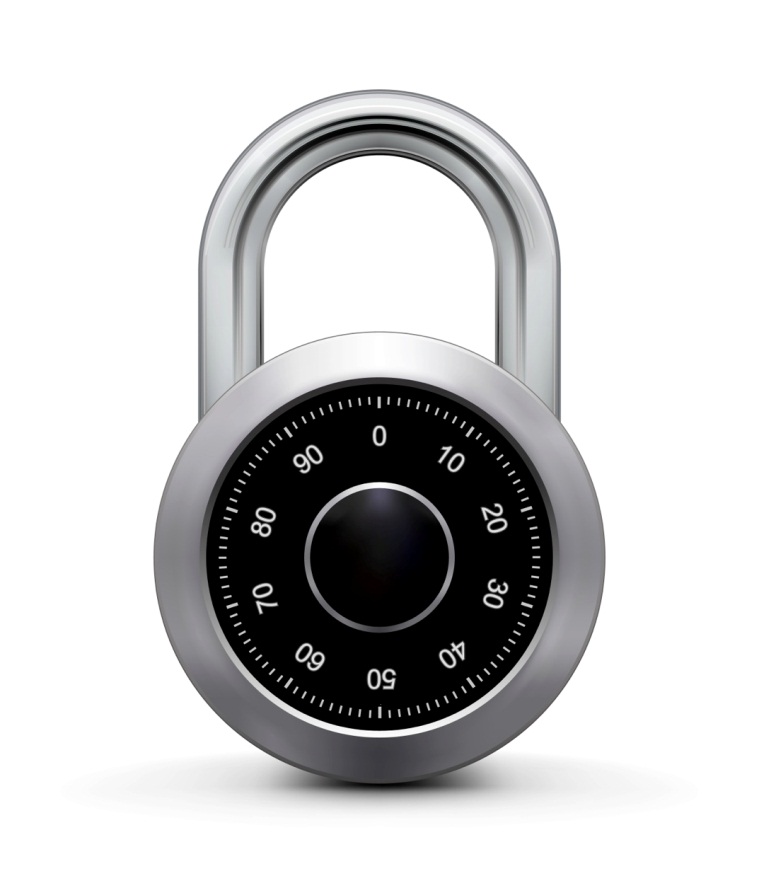 Message Integrity
PMAC andCarter-Wegman MAC
ECBC and NMAC are sequential.

Can we build a parallel MAC from a small PRF ??
Construction 3:  PMAC – parallel MAC
P(k,3)
P(k,0)
P(k,2)
P(k,1)
P(k, i):    an easy to compute function
m[0]
m[1]
m[2]
m[3]
key = (k, k1)




Padding similar to CMAC
F(k1,)
F(k1,)
F(k1,)

Let   F: K × X ⟶ X   be a PRF 
Define new PRF   FPMAC : K2 × X≤L ⟶ X
F(k1,)
tag
PMAC: Analysis
PMAC Theorem:     For any L>0,	If F is a secure PRF over (K,X,X) then 	FPMAC is a secure PRF over (K, XL, X).
		For every eff. q-query PRF adv. A attacking FPMAC	there exists an eff. PRF adversary B  s.t.:
		   		AdvPRF[A, FPMAC]   AdvPRF[B, F]  +  2 q2 L2 / |X|
PMAC is secure as long as   qL  <<  |X|1/2
PMAC is incremental
P(k,3)
P(k,0)
P(k,2)
P(k,1)
Suppose F is a PRP.
When   m[1]  ⟶ m’[1]        can we quickly update tag?
m[0]
m[1]
m[3]
m[4]




no, it can’t be done
F(k1,)
F(k1,)
F(k1,)
do   F-1(k1,tag) ⨁ F(k1, m’[1] ⨁ P(k,1))
do   F-1(k1,tag) ⨁ F(k1, m[1] ⨁ P(k,1)) ⨁ F(k1, m’[1] ⨁ P(k,1))

do   tag ⨁ F(k1, m[1] ⨁ P(k,1)) ⨁ F(k1, m’[1] ⨁ P(k,1))
F(k1,)
tag
Then apply  F(k1, ⋅)
One time MAC  (analog of one time pad)
t1  S(k,m1)
(m,t)
m1  M
b=1    if  V(k,m,t) = `yes’   and  (m,t)  ≠  (m1,t1)
b=0   otherwise
For a MAC   I=(S,V)  and adv.  A  define a MAC game as:








Def:  I=(S,V)  is a secure MAC if for all “efficient”  A:	         Adv1MAC[A,I]  =  Pr[Chal. outputs 1]    is “negligible.”
Chal.
Adv.
kK
b
One-time MAC:  an example
Can be secure against all adversaries and faster than PRF-based MACs
Let  q  be a large prime (e.g.  q = 2128+51 )
	key = (a, b) ∈ {1,…,q}2             (two random ints. in [1,q] )
	msg = ( m[1], …, m[L] )    where each block is 128 bit int.
		S( key, msg )  =  Pmsg(a) + b     (mod q)
	where   Pmsg(x) = xL+1 + m[L]xL + … + m[1]x    is a poly. of deg L+1
We show:    given  S( key, msg1 )  adv. has no info about  S( key, msg2 )
One-time security  (unconditional)
Thm:   the one-time MAC on the previous slide satisfies     (L=msg-len)
    ∀m1≠m2,t1,t2:    Pra,b[ S( (a,b), m1) = t1  |  S( (a,b), m2) = t2]  ≤  L/q
Proof:       ∀m1≠m2, t1, t2: 
    (1)   Pra,b[ S( (a,b), m2) = t2] = Pra,b[Pm2(a)+b=t2] = 1/q
    (2)   Pra,b[ S( (a,b), m1) = t1  and  S( (a,b), m2) = t2] =
		Pra,b[ Pm1(a)-Pm2(a)=t1-t2   and   Pm2(a)+b=t2 ] ≤  L/q2      ∎
⇒   given valid (m2,t2) ,  adv. outputs  (m1,t1)  and is right with prob. ≤  L/q
One-time MAC ⇒ Many-time MAC
Let  (S,V)  be a secure one-time MAC over (KI,M, {0,1}n ) .
Let  F: KF × {0,1}n ⟶ {0,1}n  be a secure PRF.

Carter-Wegman MAC:    CW( (k1,k2), m) =  (r,  F(k1,r) ⨁ S(k2,m) )
	for random r ⟵ {0,1}n . 

Thm:   If  (S,V) is a secure one-time MAC and F a secure PRF	then  CW  is a secure MAC outputting tags in  {0,1}2n .
fast long inp
slow but short inp
[Speaker Notes: Note:  the PRF is only used for short messages and yet we get a MAC for long messages.]
CW( (k1,k2), m) =  (r,  F(k1,r) ⨁ S(k2,m) )
How would you verify a CW tag  (r, t)  on message m ?
Recall that V(k2,m,.) is the verification alg. for the one time MAC.
Run   V( k2,  m,  F(k1, t) ⨁r) )
Run   V( k2,  m, r )
Run   V( k2,  m, t )
Run   V( k2,  m,  F(k1, r) ⨁ t) )
Construction 4:   HMAC   (Hash-MAC)
Most widely used MAC on the Internet.


	…  but,  we first we need to discuss hash function.
Further reading
J. Black, P. Rogaway: CBC MACs for Arbitrary-Length Messages: The Three-Key Constructions. J. Cryptology 18(2): 111-131 (2005)
K. Pietrzak: A Tight Bound for EMAC. ICALP (2) 2006: 168-179
J. Black, P. Rogaway: A Block-Cipher Mode of Operation for Parallelizable Message Authentication. EUROCRYPT 2002: 384-397
M. Bellare: New Proofs for NMAC and HMAC: Security Without Collision-Resistance. CRYPTO 2006: 602-619
Y. Dodis, K. Pietrzak, P. Puniya: A New Mode of Operation for Block Ciphers and Length-Preserving MACs. EUROCRYPT 2008: 198-219
End of Segment